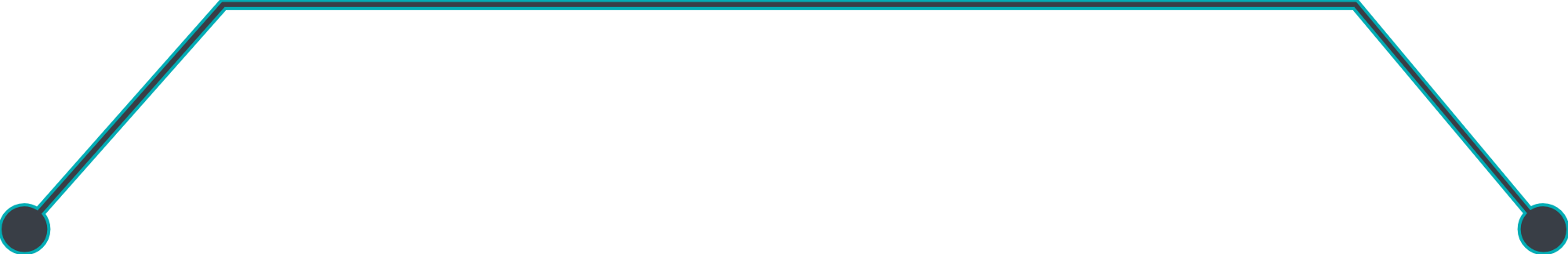 الخيارات الاستراتيجية للمنظمة
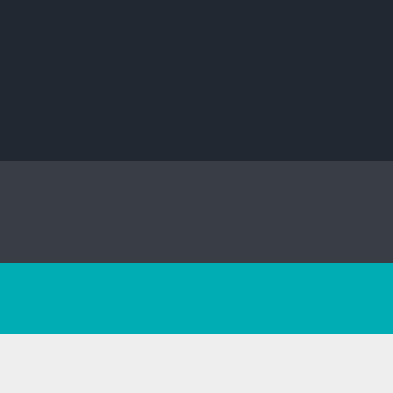 تمهيد:
إن مردودية أي قطاع اقتصادي تتحدد من خلال القوى المختلفة للمنافسة داخله، وتفوُق أي منظمة داخل هذا القطاع يعتمد على تبنيها لاستراتيجية تنافسية فعالة تسمح لها باكتساب والمحافظة على خاصية ما تميزها وتضمن لها التفوق على باقي المنافسين على المدى الطويل ومجابهة منافسيها بنجاح، لهذا يجب على كل مؤسسة قبل وضع استراتيجيتها أن تدرس وتقيُم استراتيجيات منافسيها لتتمكن من معرفة أنشطتهم قبل القيام بتجزئة السوق، فتحاول أن تعرف ماذا سيفعل منافسيها ؟ وماهي أهدافهم وغاياتهم ؟ وماهي نقاط الضعف لديهم ؟ وأخيرا تحاول تقدير ردود أفعالهم تجاه تحركاتها، مثل تخفيض الأسعار، إدخال منتج جديد للسوق، اختراق سوق جديد، القيام ببعض الحملات الترويجية.
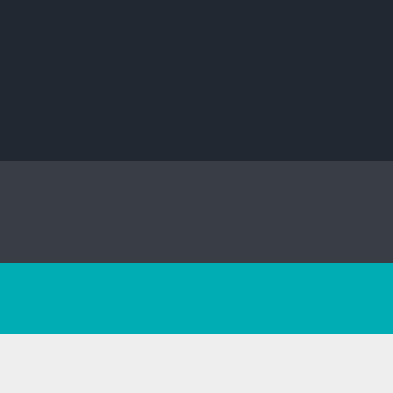 إن الاستراتيجية التنافسية الفعالة هي تلك التي تقوم على الثنائيات (منتج/ قطاع سوقي) أي تحاول أن تجد علاقة بين منتجات المنظمة والأسواق المستهدفة، بحيث تعمل هذه الاستراتيجية على تحقيق ميزة ما تميز المؤسسة عن باقي المنافسين و تحاول الحفاظ على هذه الميزة، وذلك بهدف ضمان استمرارية وبقاء المؤسسة في السوق وتفادي الخروج من السوق .
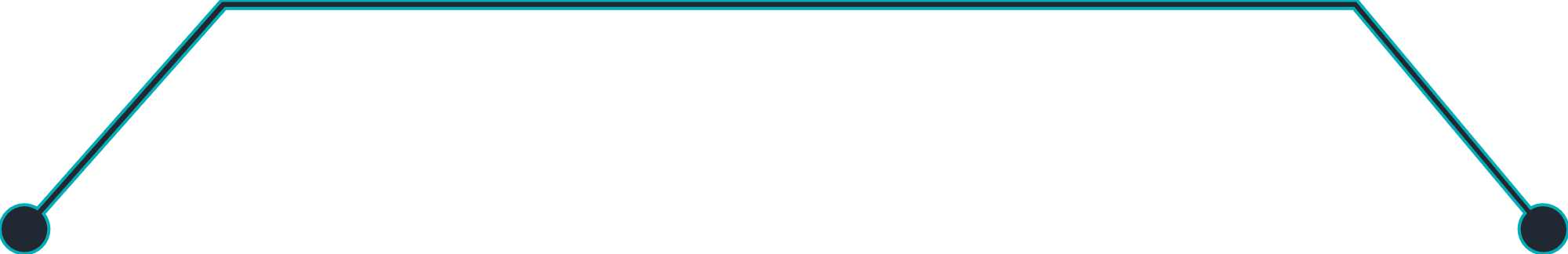 1- إستراتيجيات قائد السوق Le leader de marché
ومن أبرز الخيارات الاستراتيجية نجد:
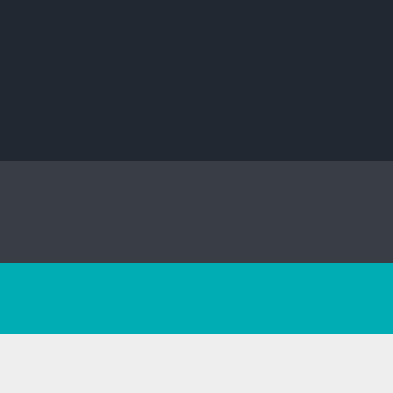 ثانيًا:
الاستراتيجيات التنافسية حسب Kotler :
أولا:
الاستراتيجيات التنافسية حسب: Porter
يرى ""PH.Kotler  أن المتنافسين في قطاع سوق معين، يمكن تصنيفهم إلى أربعة أنواع، وذلك حسب حصصهم السوقية، ولكل صنف من هؤلاء المتنافسين بدائل الاستراتيجية التنافسية الخاصة به
ثالثا:
1- إستراتيجيات قائد السوق
قائد السوق أو الرائد في السوق  هو الذي يستحوذ على  أكبر حصة سوقية من قطاع سوقي معين، ويشكل المرجع الذي يقيس باقي المتنافسين نتائجهم إلى نتائجه، وهو الذي يقوم عادة بتعديل الأسعار وتصميم المنتجات، كما يقوم عادة بإدخال المنتجات الجديدة أولا وأهم البدائل الاستراتيجية التي يملكها قائد السوق، ما يلي:
أولا- تنمية الطلب الحالي: وذلك بالبحث عن مستهلكين جدد للمنتج.
ثانيا- الدفاع بالهجوم الوقائي: هنا يقوم قائد السوق بشن هجوم على المنافس أولا.
ثالثا- الدفاع بالهجوم المضاد: الرد بهجمات مضادة لاسترجاع أجزائه المسلوبة وأكثر.
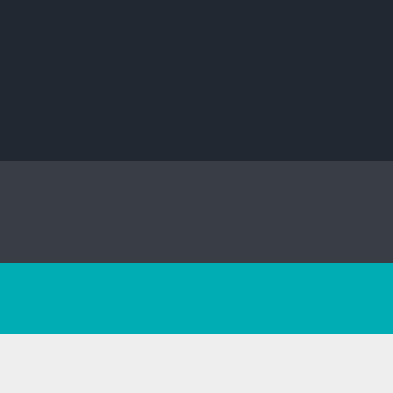 رابعا- الدفاع بتحصين الموقع: الفكرة الأساسية لهذا البديل هو بناء تحصين منيع حول الحصة السوقية الحالية للمنتج في السوق.
خامسا- الدفاع بالمواقع المتقدمة: بإنشاء وتشييد مواقع متقدمة تكون أولى الخطوط الدفاعية، كما يمكن أن تكون هذه المواقع الدفاعية المتقدمة كقاعدة لشن هجمات تنافسية مضادة.
سادسا- الدفاع بالانكماش: تجميع قواه وموارده في قطاع سوقي يستطيع الحفاظ على موقعه فيه.
2- استراتيجيات المتحدي
3- استراتيجيات التابع Le suiveure
المتحدي في السوق هو المنافس الذي يحتل المرتبة الثانية في ترتيب المؤسسات في السوق من حيث حصصهم السوقية بعد زعيم السوق مباشرة، ويمكن أن يكون هناك اكثر من متحدي واحد، وهدفه الأساسي هو أن يصبح قائد السوق، لذلك يمكن له أن يهاجم الزعيم كما يمكن له مهاجمة متحدي مثله، وأهم الاستراتيجيات التنافسية التي يمكن أن يتبعها المتحدي في السوق نجد
ما يلي:
أولا- هجوم الجبهات الأمامية: بمعنى تكثيف الهجمات على نقاط قوة الخصم لإضعافه
ثانيا - هجوم الأجنحة: على عكس البديل الأول، يركز هذا البديل على مهاجمة نقاط ضعف الخصم.
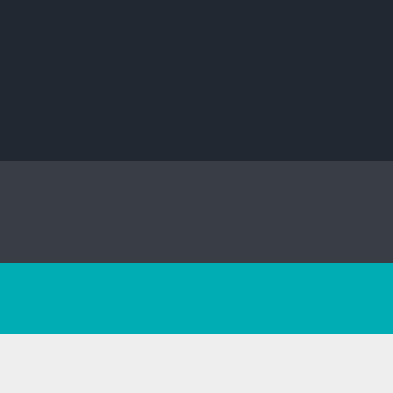 ثالثا - الهجوم بالتجنب: يعتبر هذا البديل من أكثر البدائل الهجومية غير المباشرة، و يتم فيه مهاجمة العدو دون الدخول في مواجهة مباشرة معه.
رابعا- هجوم العصابات: ويتمثل في شن هجمات صغيرة مركزة ، في مواقع محددة من الحصص السوقية التابعة للمنافس، وعلى فترات متقطعة ولكنها مستمرة.
3- استراتيجيات التابع
4- استراتيجيات المتخصص Le spécialiste
التابع في السوق هو منافس يملك إمكانيات تنافسية متواضعة لذلك فهو يركز كافة جهوده على قطاع سوقي واحد ومحدد، ولا يسعى إلى الإبداع أو الابتكار أو التميٌز بمنتج أو علامة خاصة به، وذلك  مخافة الدخول في مواجهات ضد قائد السوق أو المتحدي، وغالبا ما يقوم بعقد تحالفات استراتيجية مع قائد السوق حيث تعتبر هذه الإستراتيجية ملائمة لحالته وغير مكلفة، لأن القائد هو من سيتحمل النفقات الكبيرة المرتبطة بتطوير المنتجات الجديدة وطرحها في السوق، وإتباع قائد السوق في هذه الحالة ليس معناه عدم وجود إستراتيجية للتنافس، فالتابع يعرف كيف يحافظ على مستهلكي منتجاته الحاليين، والفوز بحصص سوقية أخرى من الأسواق الجديدة، وعموما يوجد ثلاث (03) أنواع من التابعين هم :
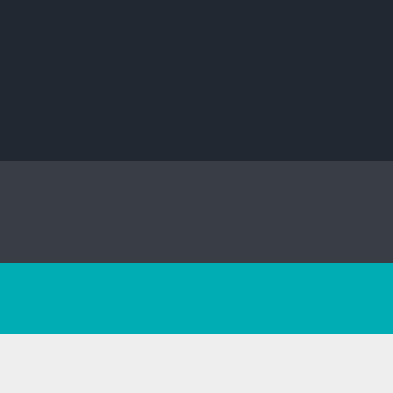 أولا-  المزور: وهو التابع الذي يقوم بإنتاج نفس المنتجات الذي ينتجها قائد السوق دون أي تغيير، مثل برامج الإعلام الآلي، وأقراص التسجيلات، وهذه المعاملات ممنوعة بقوة القانون.
ثانيا- المقلد: وهو التابع الذي يقوم بإنتاج نفس المنتجات الذي ينتجها زعيم السوق أو المتحدي ولكن مع إجراء تعديلات طفيفة في الغلاف أو التصميم، ويمكن للتابع في هذه الحالة استعمال بعض التقنيات التسويقية لتمييز منتجاته عن منتجات الزعيم.
ثالثا- المكيف : هو ذلك الذي يقوم بتكييف منتجات قائد السوق حسب إحتياجاته، وتوزيعها في قطاعات سوقية أخرى، مما سيساعده على النمو، وقد يتحول إلى متحدي في المستقبل.
4- استراتيجيات المتخصص
يوجد بعض المنافسين لا يريدون الدخول في مواجهة مع أي أحد، كما لا يريدون أن يكونوا تابعين لأي أحد، لذلك فهم يختارون قطاعات سوقية صغيرة لا تتم خدمتها من قبل باقي المنافسين كي يتخصصوا فيها، ومن بين شروط نجاح مثل هذه الاستراتيجية مايلي :
- أن يكون القطاع السوقي المتخصص فيه ذو حجم كاف فيما يتعلق بالقدرة الشرائية.
- أن يبقى مجهولا أو متخليا عنه من طرف باقي المنافسين .
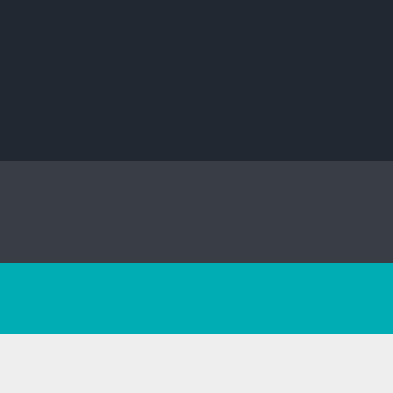 - أن يكون المتخصص قادرا على الدفاع عن قطاعه السوقي في حالة هجومات من المنافسين.  
- وجود فرص لنمو الطلب مستقبلا .
- إمكانية بناء موقع تنافسي قابل للدفاع في حالة هجوم عنيف من قبل المنافسين.